INFORME DEL CANAL DE DENUNCIAS Octubre – Diciembre 2023
Reportes recibidos y tramitados en el tercer trimestre de 2023
225
Denuncias
186 denuncias
REPORTES TRAMITADOS
TIPO DE REPORTES RECIBIDOS
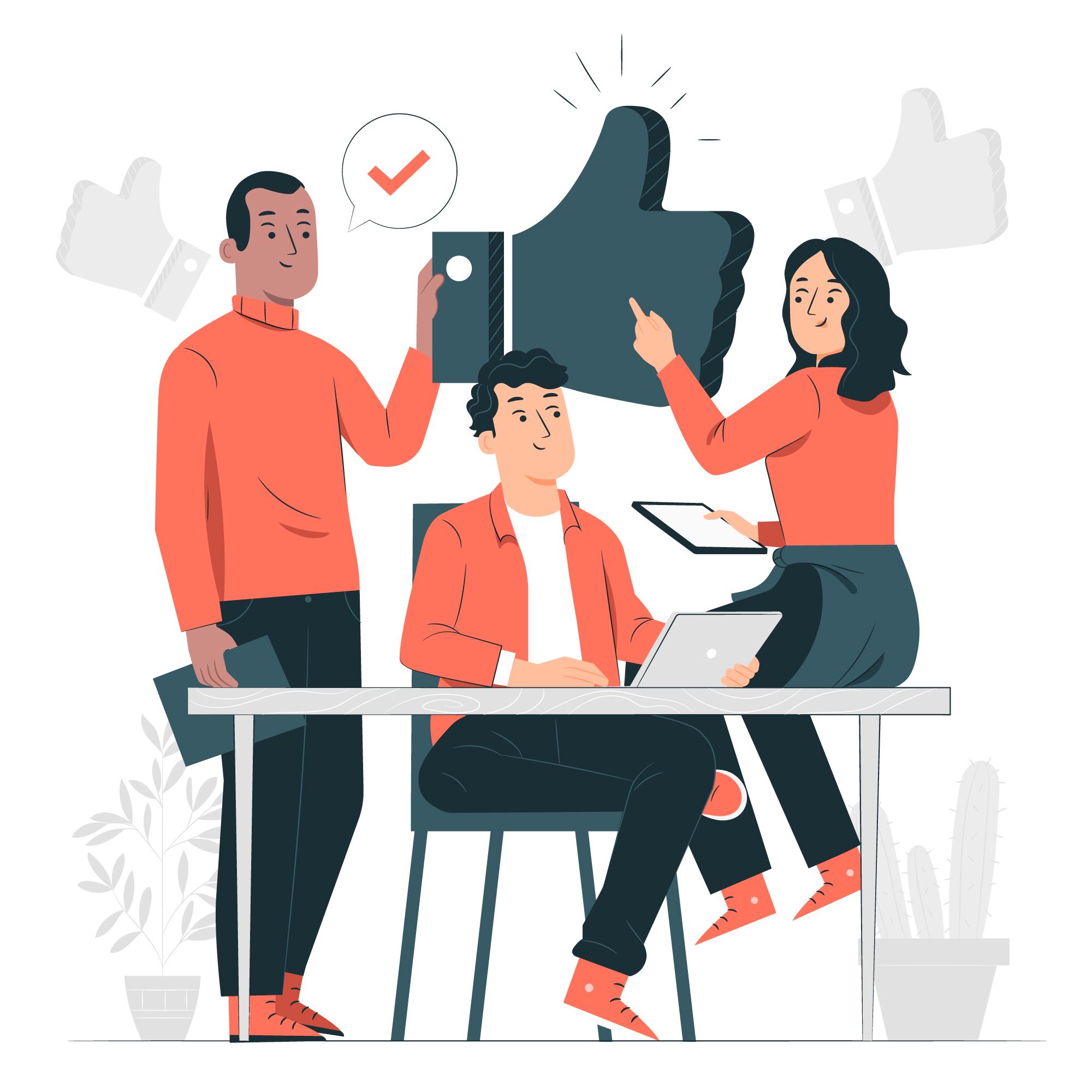 Otros
99,55%
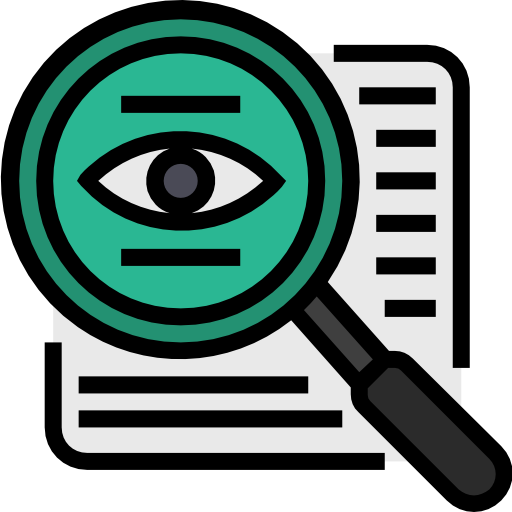 39 corresponden a peticiones o reclamos y no a denuncias de corrupción.
Se agotó la debida diligencia para la atención de 224 reportes presentados, y se comunicaron a los quejosos las conclusiones de las mismas, así como el cierre del caso. Un reporte se remitió a la Oficina de Transparencia y se encuentra en estado abierto.
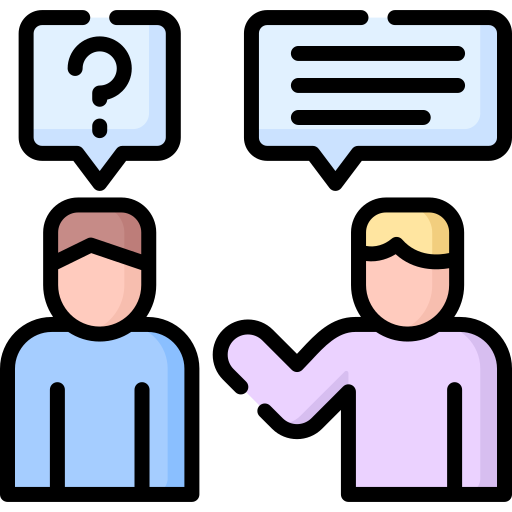 Canal de recepción de reportes
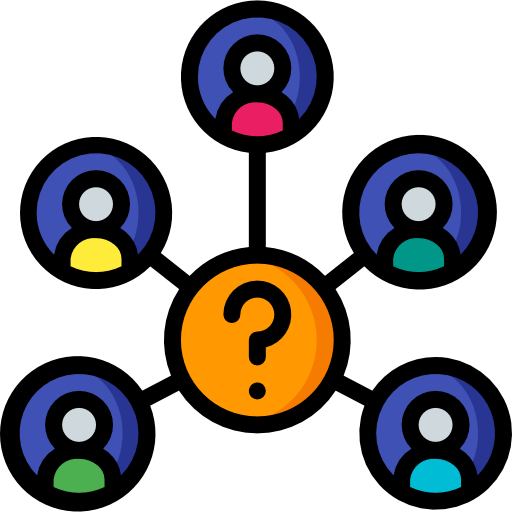 De los 225 reportes presentados a la Agencia, 225 se presentaron bajo la modalidad de denuncia identificada y 0 como denuncia anónima.
PARA EL SEGUNDO TRIMESTRE DE 2023:

La Agencia ofició a la oficial de transparencia 1 reporte que implicó a colaboradores de la entidad.
Como parte del respeto y la protección a los reportantes, no se presentaron denuncias por represalias o tratos discriminatorios hacia estos.
No se materializaron riesgos de soborno.
No se hicieron traslados a entidades públicas ni a los entes de control. 
No se han presentado sanciones ni penalidades por temas de soborno-corrupción.
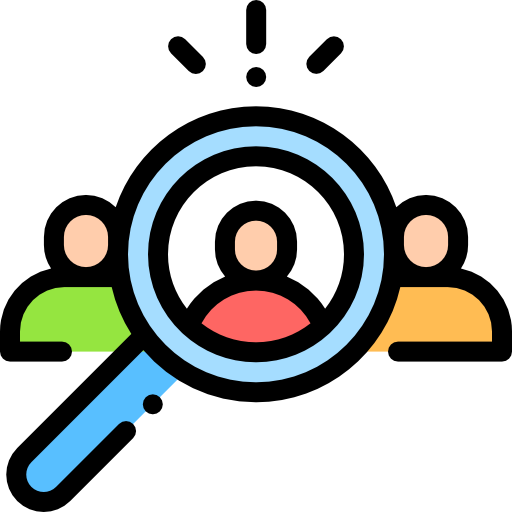 Temas sobre los cuales recayeron los reportes
Acciones adelantadas
En el cuarto trimestre de la vigencia 2023, sensibilizamos a 42 servidores públicos y contratistas de la entidad sobre los canales de denuncias corrupción, en el marco de los espacios de inducción, reinducción y charlas en materia de petición, con fundamento en la Resolución 2138 de 2021.

Así mismo, en colaboración con la Oficina de Comunicaciones, se divulgó por los boletines internos, las pantallas de la entidad y la intranet de la Agencia, los canales de denuncias y la modalidad en la cual pueden ser presentadas.

Continuamos con la difusión de la campaña ‘ojo, no coma cuento’ a través de un ‘pop – up’ en la página web y redes sociales, a fin de alertar a los ciudadanos sobre falsas ofertas de empleo, hospedaje y alimentos.

Se trabajó conjuntamente con la Oficina de Comunicaciones en el diseño e implementación de una campaña "Ojo, no coma cuento", orientada a alertar a los ciudadanos sobre las ofertas laborales falsas y estafas en el marco de las ferias de servicio al ciudadano.
1
2
3
4